به نام خدا
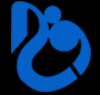 روشهای تحقیق در روان شناسی رشد
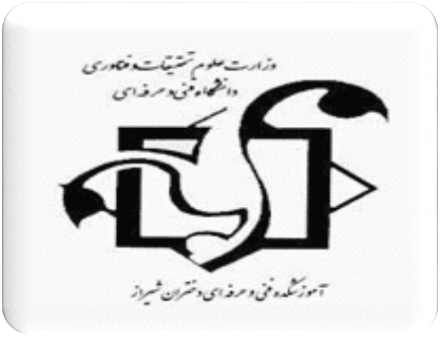 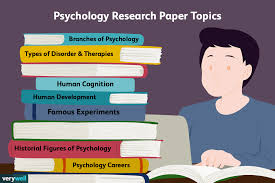 مدرس: یزدانی
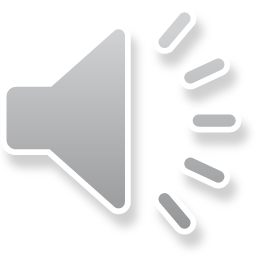 روشهای تحقیق در روان شناسی رشد
روش تحقیق توصیفی: هدف اصلی، توصیف و تفسیروضعیت کنونی موضوع است
روش تحقیق همبستگی: بررسی رابطه بین دو ویژگی
روش تحقیق آزمایشگاهی: دستکاری وقایع توسط محقق وبیان نتیجه آن.
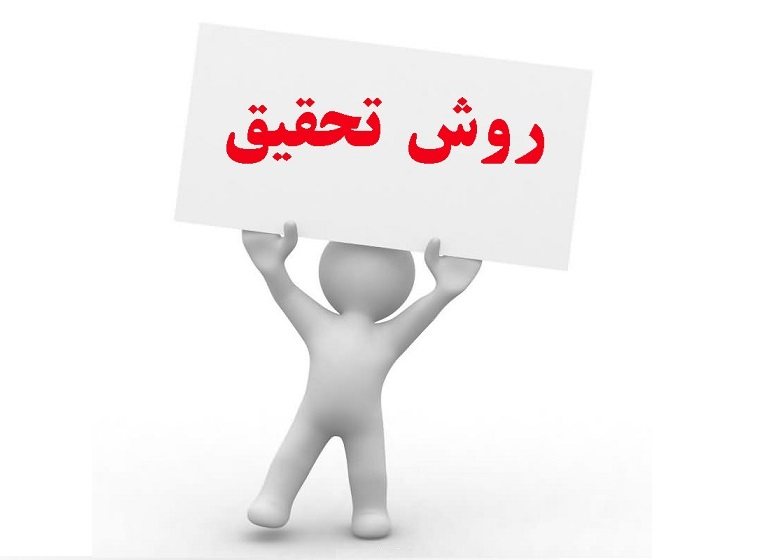 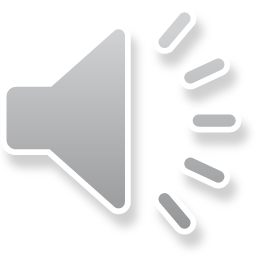 مطالعات توصیفی
محاسبه اندازه متوسط یک خصوصیت
مثال: محاسبه میانگین(اندازه متوسط) قد نوزادان
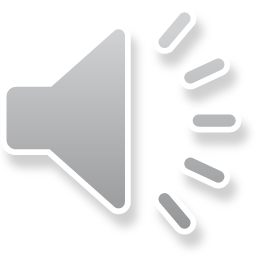 سوالات پایان فصل اول
1. برای هر یک از روش های تحقیق در روان شناسی رشد یک مثال بیاورید و آنها را با یکدیگر مقایسه کنید.
2. به نظر شما شرایط کودکان در مهد کودک های ایران چگونه است و آیا امکان جبران کاستی های موجود در محیط خانواده که مانع رشد مناسب ابعاد مختلف  رشدی است در مهد کودک های ایران وجود دارد؟
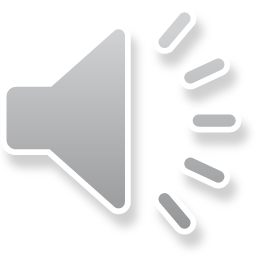